Estimands for recurrent events in the presence of a terminal event – Considerations and simulations for chronic heart failure trials
Arno Fritsch
Patrick Schlömer
1
Acknowledgements
Qualification opinion consortium:
Franco Mendolia (Bayer)
Mouna Akacha, Jiawei Wei, Frank Bretz, Heinz Schmidli, Tobias Mütze (Novartis)
James Roger (London School of Hygiene and Tropical Medicine)
Antje Jahn (Darmstadt Universtiy of Applied Sciences)
Philip Hougaard (Lundbeck)
Henrik Ravn (Novo Nordisk)
2
Outline
Motivation: Heart Failure Trials

Recurrent Events EMA Qualification Opinion

Submitted Version
Estimands
Methods
Simulation Study

Follow-Up Interactions
3
Motivation
Heart Failure Trials
4
Background: Heart Failure
Major public health issue with increasing prevalence
In 2015: 40 million people affected globally 
Two major subtypes: 
Heart failure with reduced and with preserved ejection fraction HFrEF and HFpEF 

Several treatments approved for HFrEF, none for HFpEF
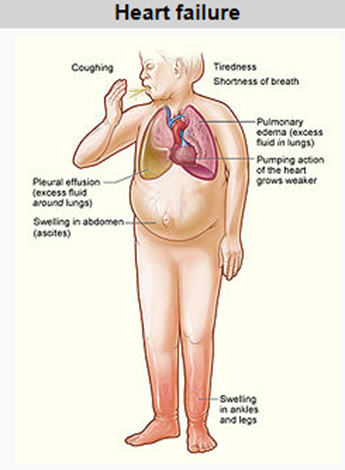 Source: Wikipedia
5
Primary Endpoint in Heart Failure Trials (1)
Standard (composite) primary endpoint in heart failure trials 
Time-to-first hospitalization for heart failure (HHF) or cardiovascular death (CVD) 





Time-to-first composite event analysis ignores 40-50% of all CVDs and HHF events (Anker & McMurray, 2012)
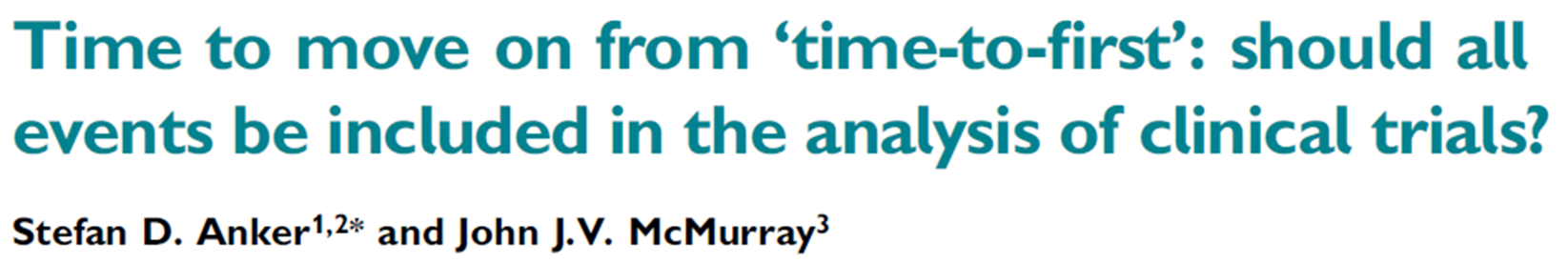 6
Primary Endpoint in Heart Failure Trials (2)
Interest to include recurrent events into primary endpoint. Driven by
promising post-hoc analyses published (Borer et al., 2012,  Rogers et al., 2012, 2014)
non-significant trials in HFpEF indication using time-to-first as primary, e.g. CHARM-Preserved (Yusuf et al., 2003), TOPCAT (Pitt et al., 2014)

Recurrent primary endpoint used in PARAGON-HF trial in HFpEF (Solomon et al, 2019)
Also in device trials (eg, CHAMPION-HF, Abraham et al, 2011)

Investigate use of recurrent HHF for planning a potential heart failure trial
Evaluate power gains/sample size savings in a simulation study
Considering the ICH E9 addendum, investigate potential estimands and methods to address them
7
Challenges with Recurrent Events in Heart Failure Trials
Challenge of two types of events: HHFs & CVD
Risks cannot be assumed to be independent
CV death is terminal

Two main analysis options
Analyse recurrent HHF and CVD separately, use recurrent HHF as primary endpoint
Ignore or adjust for potential treatment effect on CVD
Combine both into a recurrent composite endpoint, use composite HHF+CVD as primary endpoint
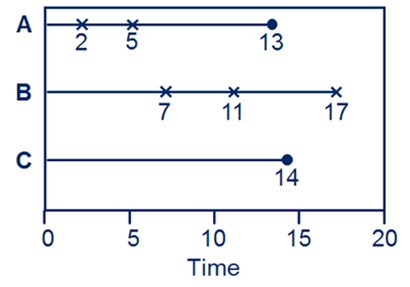 8
Recurrent Events EMA Qualification Opinion
Submitted Version
9
EMA Qualification Opinion
EMA Qualification Opinion
Qualification of novel methods for medicine development (e.g. biomarkers)
First statistical method MCP-Mod (Novartis)
Process similar to typical drug approval submission
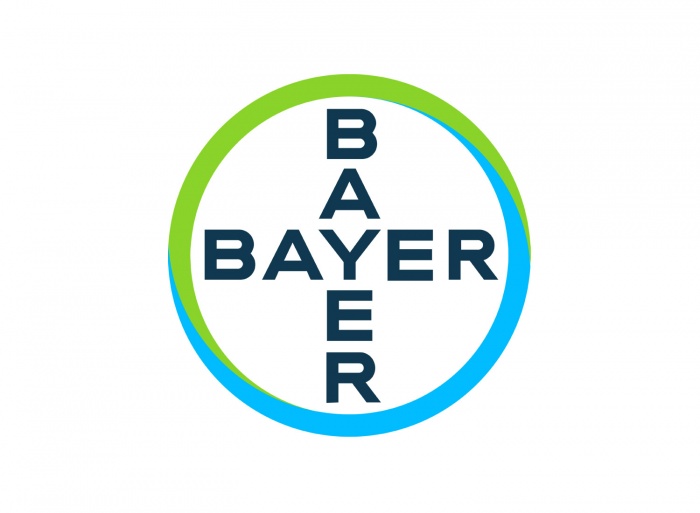 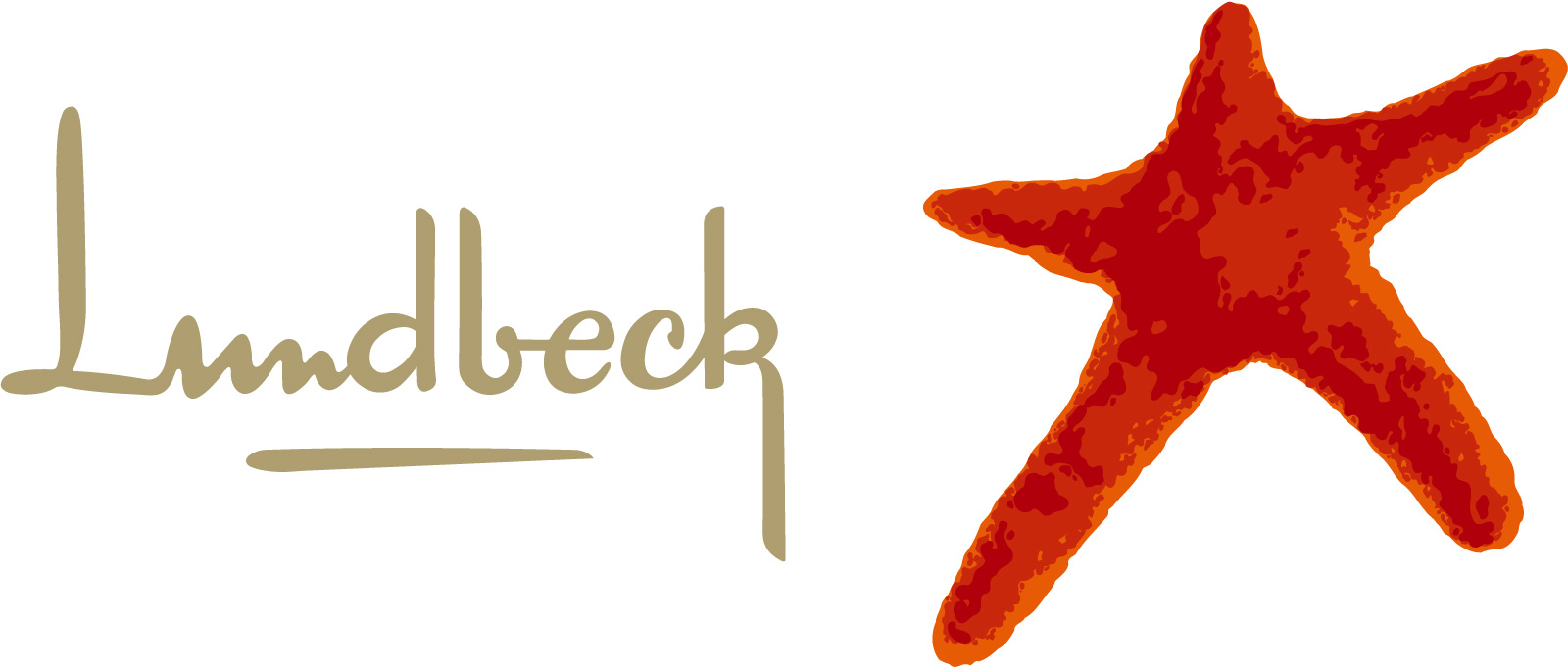 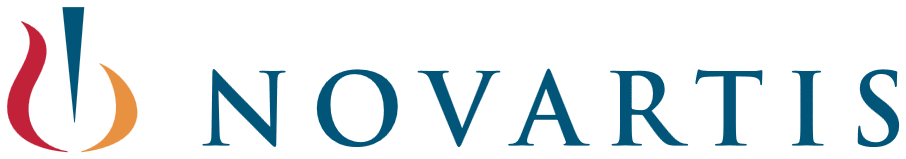 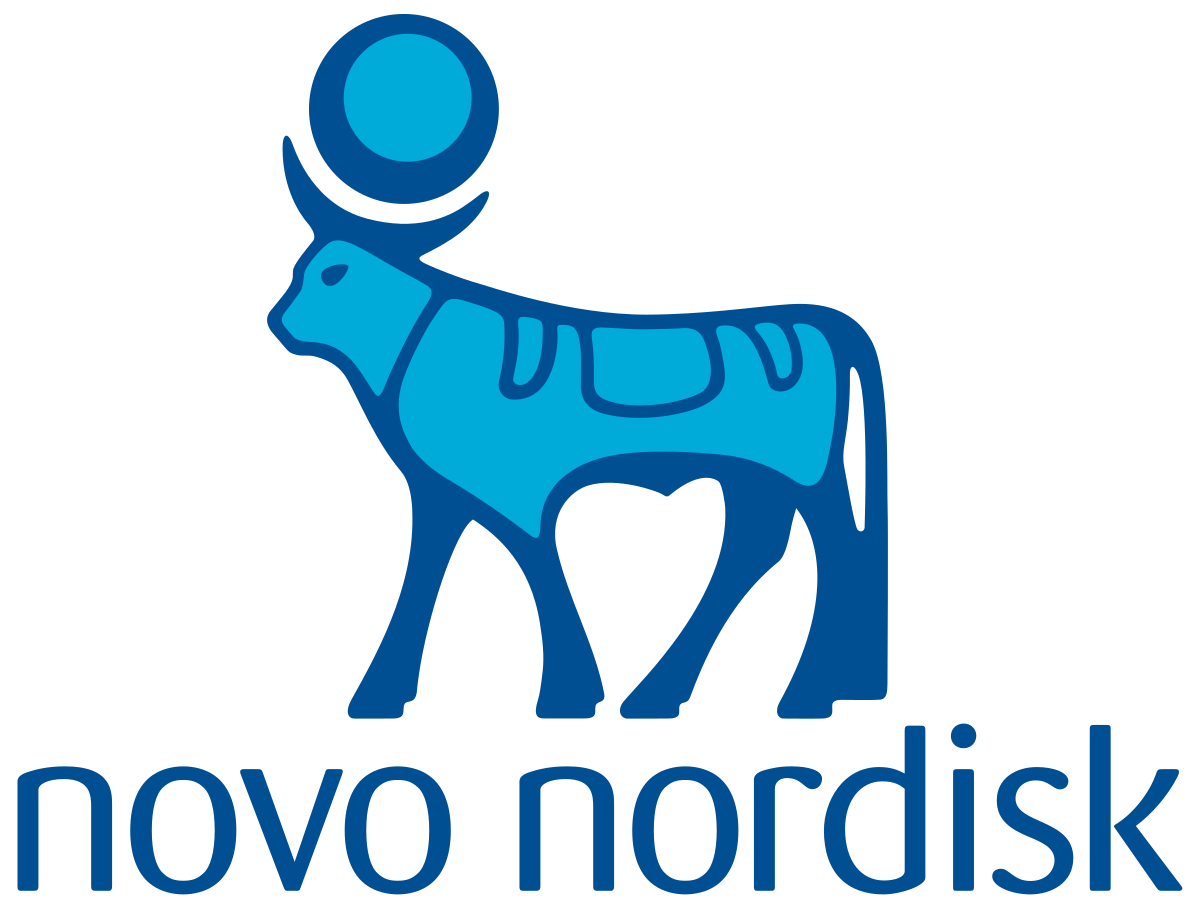 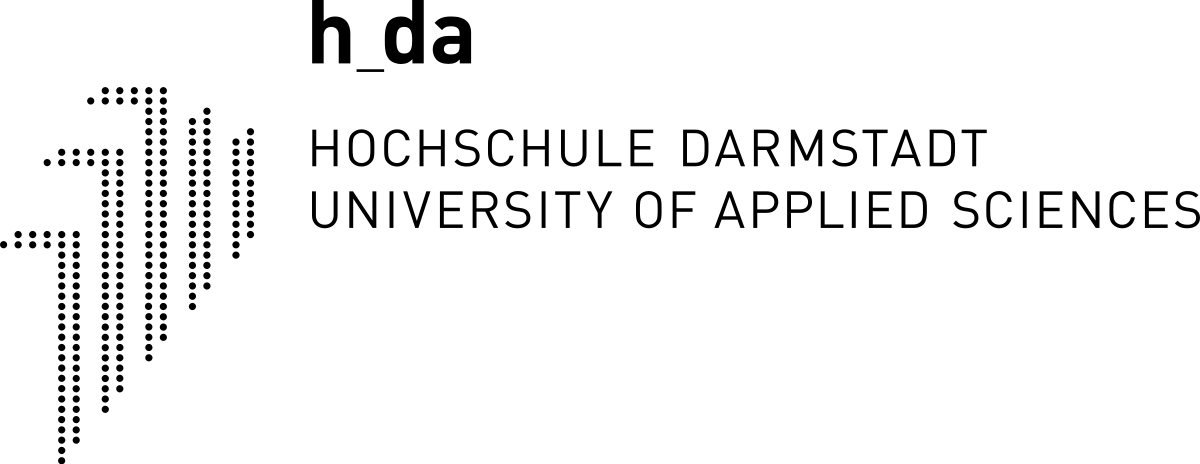 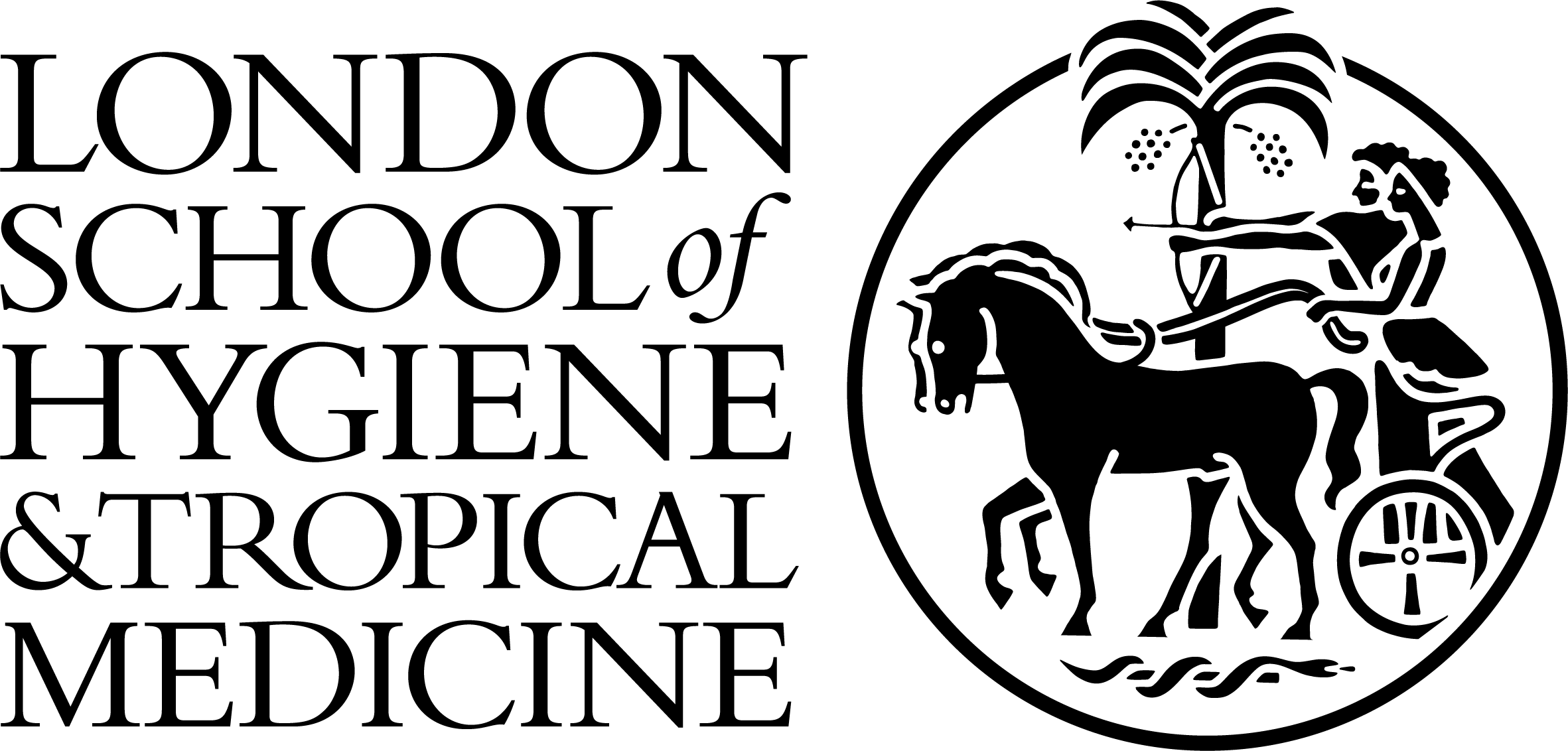 10
EMA Qualification Opinion
Estimands, case studies, efficiency comparison etc. on 80 pages + additional 85 pages appendix
Submitted January 2018
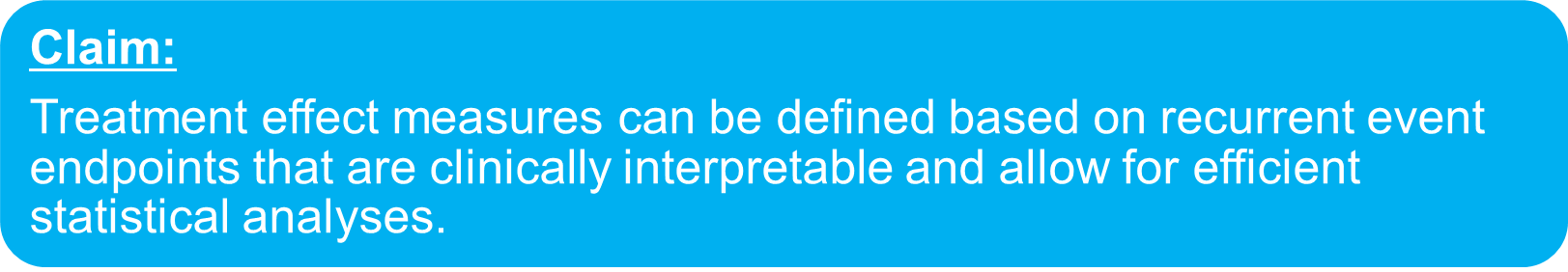 11
Estimands
12
Estimand Concept
According to Draft ICH E9 Addendum an estimand has four attributes

Population

Variable

Intercurrent Events

Summary Measure
13
Estimand HHF
Population
Defined according to inclusion/exclusion criteria
Variable
Number of HHF events
Intercurrent events 
Treatment discontinuation: Treatment policy strategy 
Events after treatment discontinuation are collected and analysed
CV death and non-CV death: While alive strategy
All events up until time of death are included
14
Estimand HHF+CVD
Population
Defined according to inclusion/exclusion criteria
Variable
Number of HHF and CVD events
Intercurrent events 
Treatment discontinuation: Treatment policy strategy 
Events after treatment discontinuation are collected and analysed
Non-CV death: While alive strategy
CV death: Composite strategy
15
Summary Measure (Both Estimands)
16
Methods
17
Methods Investigated (1)
Cox proportional hazards model for time-to-first event

Negative binomial regression (NB)
Proportional intensity model with constant baseline intensity function
Poisson-Gamma mixture process (conditional: Poisson, marginal: NB)

Lin-Wei-Yang-Ying (LWYY)
Proportional rate model with arbitrary baseline rate function
Andersen-Gill model with robust standard errors
Extension of Cox proportional hazards model
18
Methods Investigated (2)
Wei-Lin-Weissfeld (WLW)
Total time approach (time to 1st, time to 2nd, time to 3rd, …)
Marginal stratified Cox models

Prentice-Williams-Peterson (PWP)
Gap time approach (time to 1st, time from 1st to 2nd, time from 2nd to 3rd, …) 
Conditional stratified Cox models
19
Methods Investigated (3)
20
Methods Investigated (4)
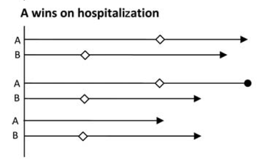 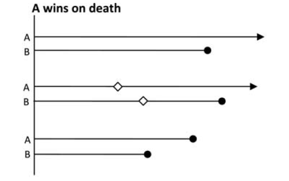 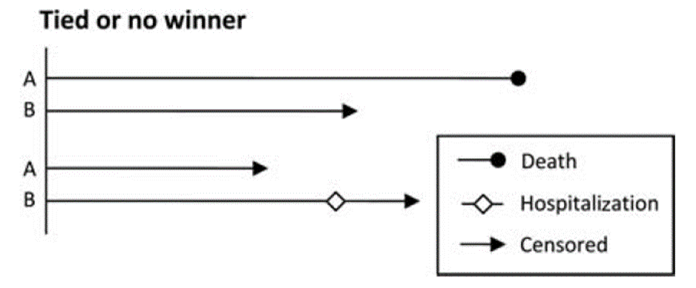 21
Simulation Study
22
Simulation Study – Set-Up
Model situations as observed in previous heart failure trials (preserved ejection fraction)
Time to HHFs within patient as well as CVD process and HHF process highly correlated 
Joint gamma frailty model to incorporate dependency

Annualized placebo rate of CVD 4.0 (events / 100 patient-years)
CHARM-Preserved 3.9; TOPCAT BNP Stratum 3.9

Annualized placebo rate of first composite event 9.0
 CHARM-Preserved 9.1; TOPCAT BNP Stratum 8.5

Overall observed ratio of recurrent to first composite events = 1.8 (Anker and McMurray, 2012)
Choose frailty variance so that this ratio results
23
Simulation Study – Set-Up (Cont.)
24
Simulation Study – Estimand Value
25
Simulation Study – Type I Error
26
Simulation Study – Power HHF
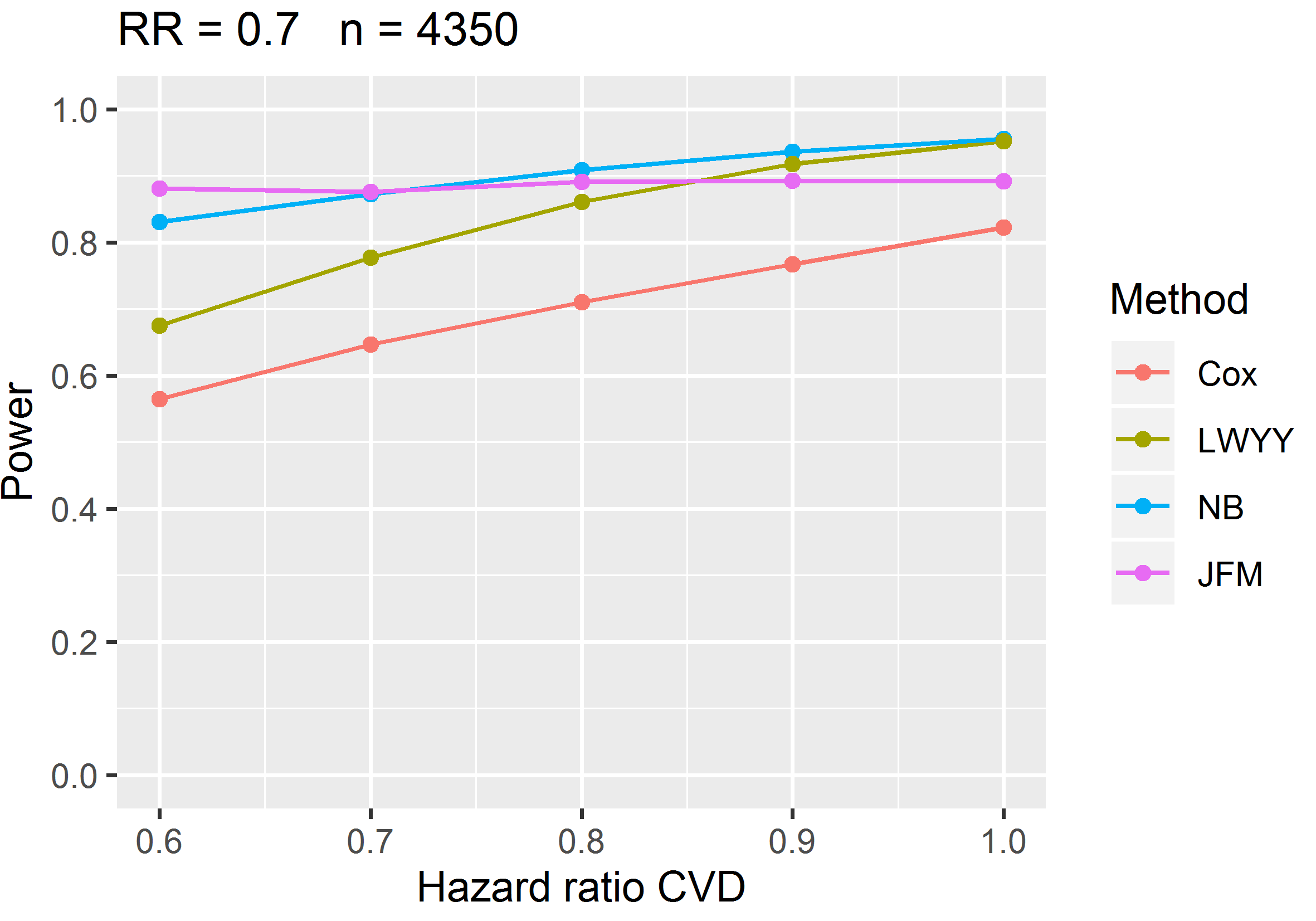 27
Why advantage for treatment with worse CV death effect?
Severely ill patients
Experimentaltreatment
Moderately ill patients
Mildly ill patients
Severely ill patients
Controltreatment
Moderately ill patients
Mildly ill patients
End of Follow-up (1 year)
HHF
CV Death
0
28
Simulation Study – Power HHF+CVD
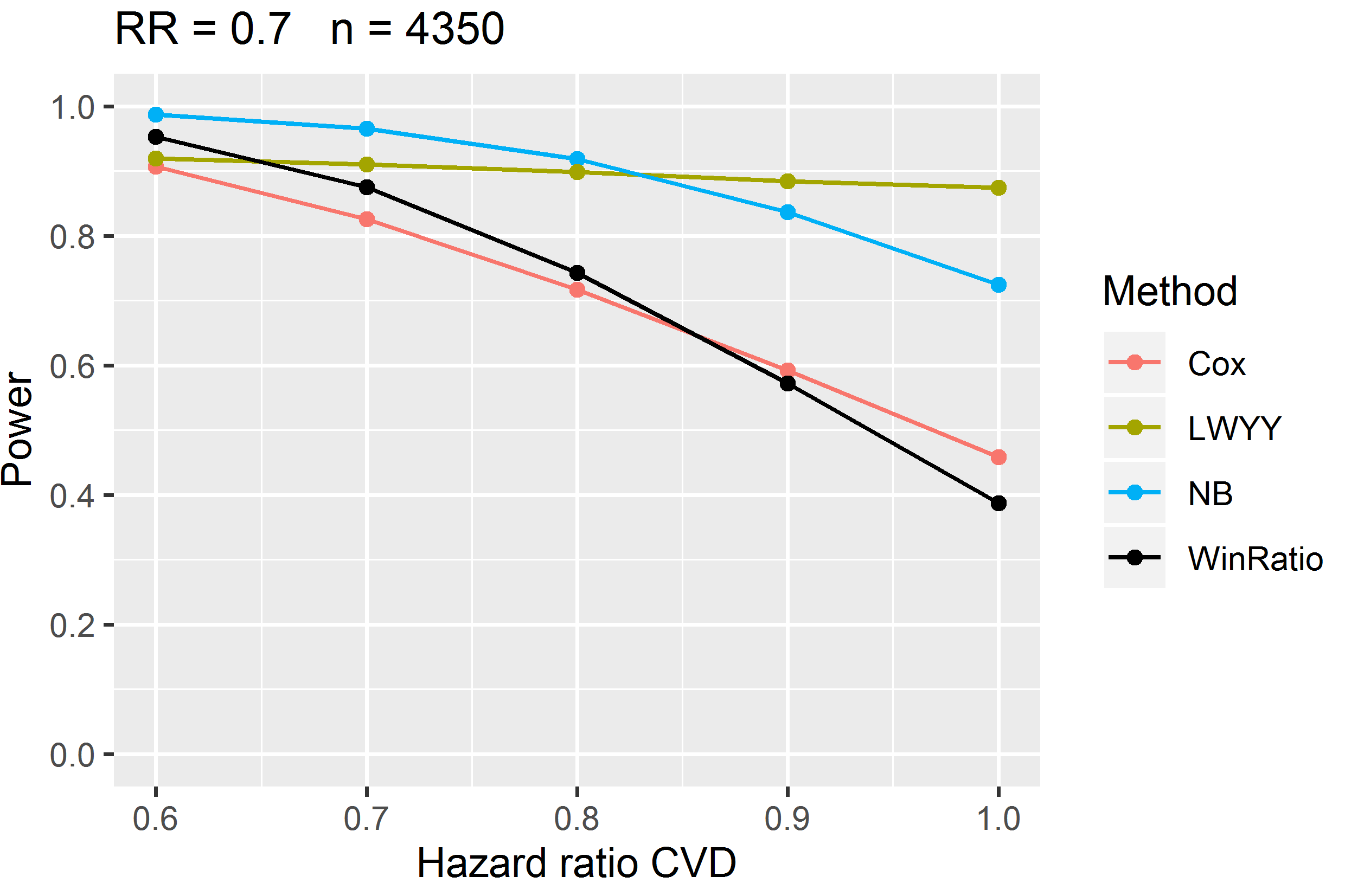 29
Simulation Study – Treatment Discont. after HHF – HHF+CVD
Clagett et al (2018) also showed that recurrent event methods have higher power, if  treatment discontinuation after first event was less than 30%
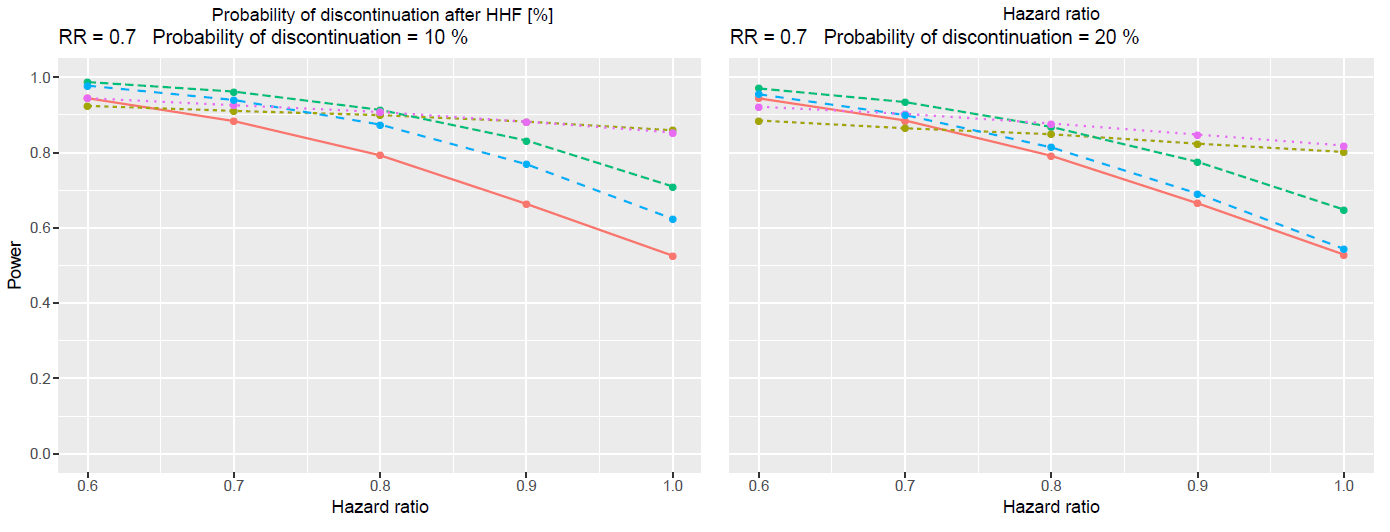 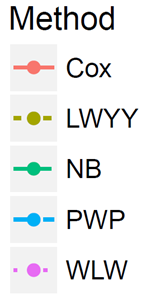 30
Simulation Study – Increased Mortality Rate
Increased overall mortality rate in study from 12.5% to up to 40%
Behaviour shown on previous slides more pronounced for both estimands
HHF, Mortality rate 40%
HHF+CVD, Mortality rate 40%
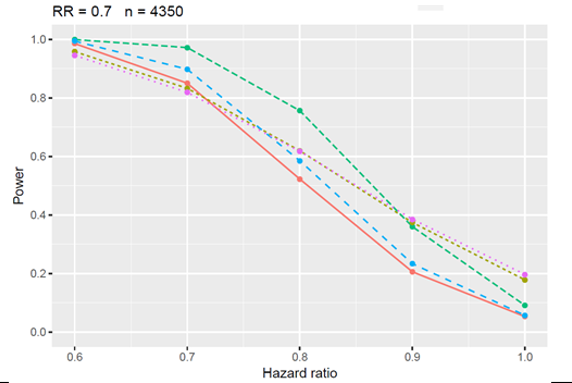 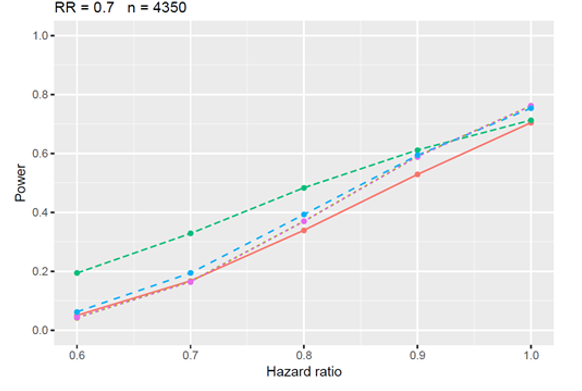 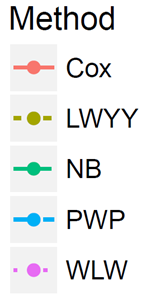 31
Simulation Study – Summary
32
Interlude: Trial results
33
Recurrent Events EMA Qualification Opinion
Follow-Up Interactions
34
Discussion Qualification Opinion - History
Submitted January 2018
Several rounds of questions in 2018
F2F meeting at EMA in July 2018 

Draft qualification published for public consultation June 2019
Commenting was possible until Oct 9
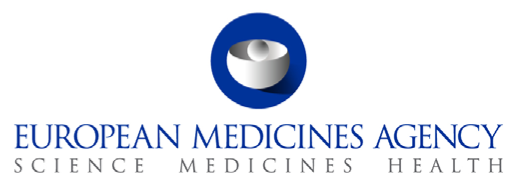 35
EMA Qualification Opinion
Claim acceptable in situations with no/very low terminal event rate
More skeptical when terminal rate is higher
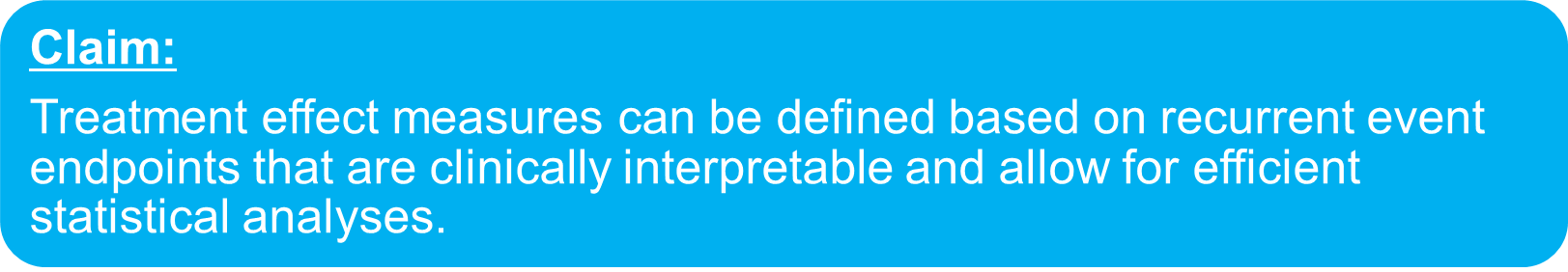 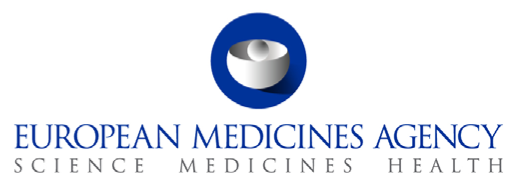 36
Discussion points terminal events - Mortality
Concern by EMA that sample sizes get to small to assess mortality, both overall and in subgroups
Arguments brought forward by consortium
Not a different order of magnitude, eg in a typical example provided, recurrent events lead to n=4200 instead of n=5500 patients 
Gain in efficiency could be used for gain in power instead of gain in sample size
Requirement for excluding detrimental effect on mortality could be made explicitly, either in general or for individual studies
37
Discussion points terminal events – HHF+CVD (1)
Recurrent composite endpoint (HHF+CVD):
EMA: Has no clear clinical interpretation, since HHF and CVD have the same weight
Arguments brought forward by consortium
Seen as natural extension of a time-to-first composite event analysis
Argument of equal weights would also apply to time-to-first
Although CVD is worse than HHF, finding a generally agreed weighting is very challenging 
Ordinal ranking might be more feasible, WinRatio being a (not efficient) example
38
Discussion points terminal events – HHF+CVD (2)
Recurrent composite endpoint (HHF+CVD):
Treatment effect is not easy to interpret, need to consider components in addition
Not that different from time-to-first composite
Good operating characteristics
Keeps type I error level
Does not favor a treatment with worse effect on CV death across a range of realistic scenarios
Seems to be appropriate as efficient proof of efficacy
39
Discussion points terminal events – Exposure-weighted vs. Patient-weighted estimand (1)
40
Discussion points terminal events – Exposure-weighted vs. Patient-weighted estimand (2)
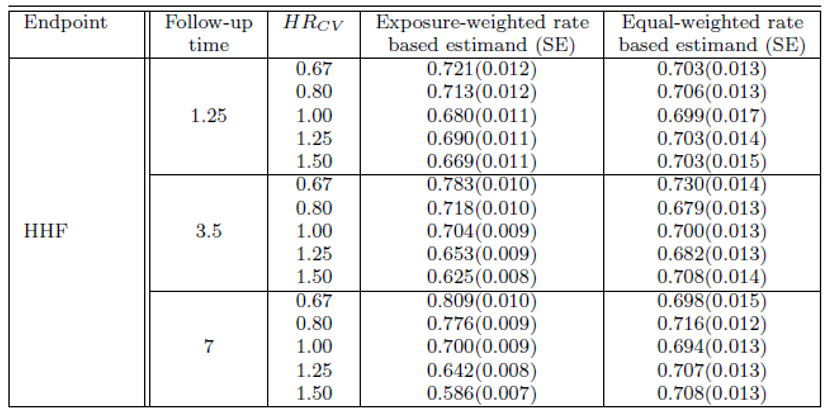 41
Discussion points terminal events – Exposure-weighted vs. Patient-weighted estimand (3)
Patient-weighted rate
Interpretation as reduction in rate of HHF independent of CVD rate and follow-up seems sensible
Probably not of practical use because of variability
Exposure-weighted rate
Dependence on CVD no issue for HHF+CVD
Dependence on follow-up major issue?
„In a study with 3 years mean-follow up event rate per 100 patient-years was reduced from 11 in control to 8 in treatment group“
42
Summary interactions on qualification opinion
Claim acceptable in situations with no/very low terminal event rate
Differing views on terminal event case with respect to
Mortality assessment, 
Recurrent composite HHF+CVD 
Exposure-weighted vs. Patient-weighted rate
Will be interesting to see discussion of public consultation

Remark qualification opinion and estimand discussions in general
Too much focus on what should ideally be estimated, and too little focus on efficiency?
43
Outlook - FDA
FDA draft guidance on endpoints in heart failure (June 2019)


“Acceptable approaches to quantifying hospitalization (and outpatient interventions) for use as an endpoint include binary endpoints (hospitalization (yes/no)), number of hospitalizations, time-to-initial hospitalization, time alive (or at home) and out of the hospital, and time to recurrent hospitalizations.”
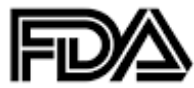 44
Thank you!
Any questions?

arno.fritsch@bayer.com
patrick.schloemer@bayer.com
45
References
Abraham, W.T., Adamson, P.B., Bourge, R.B., Aaron, M.F. et al. (2011): Wireless pulmonary artery haemodynamic monitoring in chronic heart failure: a randomised controlled trial. Lancet, 377, 658-666.  
Andersen, P. K. and Gill, R. D. (1982): Cox’s regression model for counting processes: a large sample study. Ann. Stat., 10: 1100–1120.
Anker and McMurray (2012). Time to move on from “time-to-first”: should all events be included in the analysis of clinical trials? Eur. Heart J. 33, 2764-2765.
Borer, J. S., Böhm, M., Ford, I., Komajda, M., Tavazzi, L., Lopez Sendon, J., Alings, M., Lopez-de Sa, E., and Swedberg, K. (2012). Effect of ivabradine on recurrent hospitalization for worsening heart failure in patients with chronic systolic heart failure: the SHIFT Study. Eur. Heart J., 33, 2813–2820.
Clagett, B., Pocock, S., Wei, L.J., Pfeffer, M.A., McMurray, J.J.V, and Solomon, S.D. (2018). Comparison of Time-to-First Event and Recurrent Event Methods in Randomized Clinical Trials. Circulation, 138, 570-577. 
Lin, D. Y., Wei, L. J., Yang, I. & Ying, Z. (2000): Semiparametric regression for the mean and rate functions of recurrent events. J. R. Stat. Soc., B, 62, 711–730.
Liu, L. and Huang, X. (2008).The use of Gaussian quadrature for estimation in frailty proportional hazards models. Stat. in Med., 27, 2665-2683.  
Pitt, B., Pfeffer, M. A., Assmann, S. F., Boineau, R., Anand, I. S., Clagett, B., Clausell, N., Desai, A. S., Diaz, R., Fleg, J. L., Gordeev, I., Harty, B., Heitner, J. F., Kenwood, C. T., Lewis, E. F., O’Meara, E., Probstfield, J. L., Shaburishishvili, T., Shah, S. J., Solomon, S. D., Sweitzer, N.K., Yang, S., and McKinlay, S.,(2014): Spironolactone for heart failure with preserved ejection fraction. New Engl. J. of Med. 370, 1383-1392
46
References
Pocock, S. J., Ariti, C. A., Collier, T. J. and Wang, D. (2012): The win ratio: a new approach to the analysis of composite endpoins in clinical trials based on clinical priorities. Eur. J. Heart Failure, 33, 176-182. 
Rogers, J. K., McMurray, J. J., Pocock, S. J., Zannad, F., Krum, H., van Veldhuisen, D. J., Swedberg, K., Shi, H., Vincent, J., and Pitt, B. (2012). Eplerenone in patients with systolic heart failure and mild symptoms: Analysis of repeat hospitalizations. Circulation, 126:2317–2323.
Rogers, J. K., Pocock, S. J., McMurray, J. J. V., Granger, C. B., Michelson, E. L., Östergren, J., Pfeffer, M. A., Solomon, S. D., Swedberg, K., and Yusuf, S. (2014). Analysing recurrent hospitalizations in heart failure: a review of statistical methodology, with application to CHARM-Preserved. Eur. J. Heart Failure, 16, 33–40.
Rogers, J. K., Yaroshinsky, A., Pocock, S. J., Stokar, D., and Pogoda, J. (2016). Analysis of recurrent events with associated informative dropout time: Application of the joint frailty model. Stats in Med., 35, 2195-2205.
Solomon, S.D., McMurray J.J.V., Anand I.S., Ge J., Lam C.S.P., Maggioni A.P., et al. (2019) Angiotensin-Neprilysin Inhibition in Heart Failure with Preserved Ejection Fraction. N Engl J Med., 2019
Yusuf, S., Pfeffer, M. A., Swedberg, K., Granger, C. B., Held, P., McMurray, J. J. V., Michelson, E. L., Olofsson, B., Östergren, J. (2003): Effects of candesartan in patients with chronic heart failure and preserved left-ventricular ejection fraction: the CHARM-Preserved trial. Lancet, 362, 777-781
47
Back-Up
48
Simulation study details
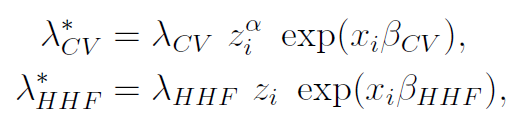 49
Simulation Study – Type I Error
50
Simulation study results: Type 1 error (1-sided)
51
Power for recurrent composite – further methods
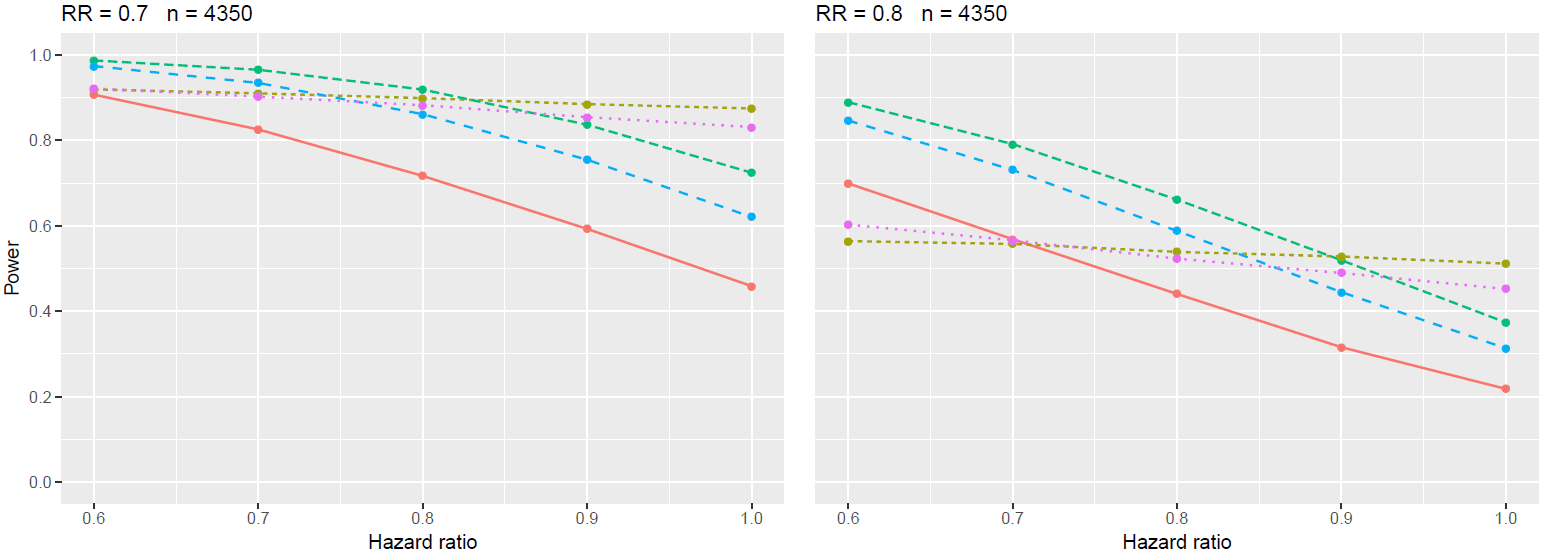 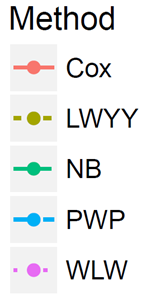 LWYY = Andersen-Gill, NB = Negative Binomial, PWP = Prentice, Williams, Peterson, WLW = Wei, Lin, Weissfeld
52
WinRatio
53
WinRatio - Criticism
Dependence on follow-up and censoring time 
For shorter follow-up time most wins will be on hospitalizations, for longer shift to deaths
Lack of transitivity



B wins over A, because of longer survival
C wins over B, because of longer time to first HHF
Should follow: C wins over A 
But actually A wins over C, because of longer time to first HHF
Death
   Hospitalization
   Censored
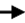 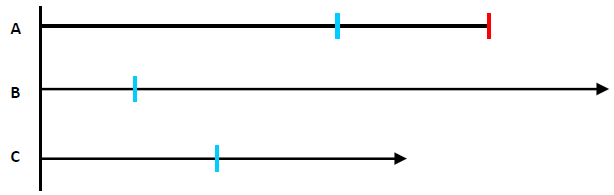 54